Σχέδιο ΔράσηςΔιάσωσης Αρχειακών Συλλογώνσε Περίπτωση Πυρκαγιάς ή Πλημμύρας
«ναι ο χρόνος πιέζει, είναι ο μεγαλύτερος μας εχθρός.  Η μούχλα αρχίζει και αναπτύσσεται σε 48 ώρες από το συμβάν…

παρόλα αυτά επιβάλλεται ψυχραιμία, συντονισμός και συνεργασία.  Οι χειρισμοί μας πρέπει να γίνονται με πάρα πολύ προσοχή.  Ποτέ μας δεν κάνουμε βιαστικές και βίαιες κινήσεις.  Τα νωπά και μουλιασμένα αρχεία είναι πολύ πιο εύθραυστα και ενδεχομένως να προκαλέσουμε ανεπανόρθωτες φθορές…

ο σχεδιασμός, η συνεχής αναβάθμιση και εφαρμογή ενός απλού αλλά αποτελεσματικού 
Σχεδίου Δράσης είναι το κυριότερο όπλο για τη διάσωση των συλλογών μας…»
A Team Effort
Έξι ομάδες:
«Χειριζόμαστε τα βρεγμένα αρχεία με πολύ μεγάλη προσοχή γιατί είναι πάρα πολύ εύθραυστα»
Καθήκοντα
Συντονισμού
Πυροσβεστικής Υπηρεσίας & Τμ. Ηλ/κών Υπηρεσιών

Αξιολόγηση κατάστασης & επάνδρωση ομάδων

Προτεραιότητα απομάκρυνσης/διάσωσης συλλογών

Ψυκτικοί θάλαμοι
Μέσα μεταφοράς

Πλαστικά κιβώτια

Αφυγραντήρες

Απορροφητικό χαρτί, λαδόχαρτο

Διοικητικές ενέργειες άμεσης αποστολής αρχείων στο εξωτερικό
Συντονισμού
Καθαρισμού αρχειοφυλακίου
Απομάκρυνση νερού και λάσπης
 
Καθαρισμός, σφουγγάρισμα, απολύμανση

Επάνδρωση άλλων ομάδων
Προτεραιότητα στις σημαντικότερες συλλογές

Απομάκρυνση από το αρχειοφυλάκιο & μεταφορά στα συνεργία καταγραφής
 
Μεταφορά νωπών και μουλιασμένων αρχείων σε προκαθορισμένους χώρους
Μεταφοράς
Μουλιασμένων (Μ) αρχείων

Νωπών (Ν) αρχείων
 
Περιτύλιγμα/επισήμανση μουλιασμένων αρχείων

Έντυπα Καταγραφής
Καταγραφής &
  διαλογής
Κόψιμο λαδόχαρτου (freezer paper)

Τοποθέτηση σε πλαστικά κιβώτια

Επισήμανση πλαστικών κιβωτίων

Εκφόρτωση

Ξέπλυμα λασπωμένων αρχείων
Συσκευασίας & εκφόρτωσης  μουλιασμένων  αρχείων (Μ)
Προετοιμασία χώρου εργασίας

Εγκατάσταση αεριστήρων & αφυγραντήρων

Κόψιμο απορροφητικού χαρτιού

Τοποθέτηση απορροφητικού χαρτιού ανάμεσα στα νωπά φύλλα
Αφύγρανσης νωπών αρχείων (Ν)
Σημαντικές Πληροφορίες
αφύγρανση ελαφρώς νωπών βιβλίων με τη βοήθεια του ατμοσφαιρικού αέρα και αεριστήρων για ανακύκλωση του αέρα
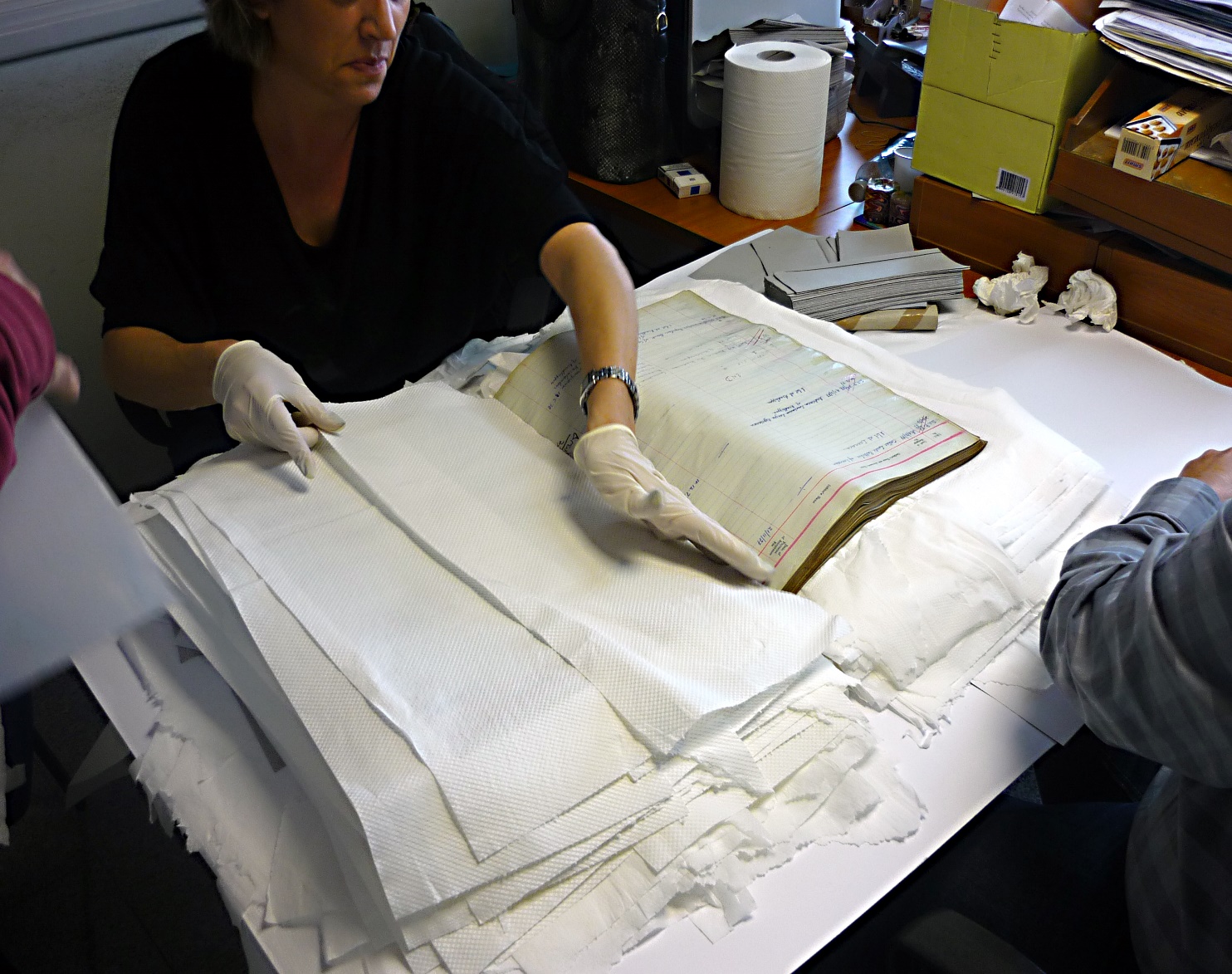 τοποθετούμε απορροφητικό χαρτί ανάμεσα στα νωπά φύλλα
συνεργείο αφύγρανσης νωπών φακέλων
αφύγρανση μεγάλων νωπών σχεδίων με τη βοήθεια του ατμοσφαιρικού αέρα
ορθή τοποθέτηση των βιβλίων σε πλαστικά κιβώτια με τη ράχη προς τα κάτω
συνεργείο περιτυλίγματος μουλιασμένων βιβλίων με χρήση λαδόχαρτου
συνεργείο τοποθέτησης  μουλιασμένων βιβλίων σε πλαστικά κιβώτια για τη μεταφορά τους σε ψυκτικούς θαλάμους
η μεταφορά και φύλαξη των μουλιασμένων αρχείων σε ψυκτικούς θαλάμους
φύλαξη μουλιασμένων αρχείων σε θερμοκρασία -23⁰C
το ξέπλυμα σε κουβά γεμάτο καθαρό κρύο νερό, των βιβλίων που έχουν καλυφθεί με λάσπη
Για Διάσωση Αρχειακών Συλλογών 
σε περίπτωση Πυρκαγιάς ή Πλημμύρας 
παρακαλώ όπως ενημερώσετε άμεσα το Κρατικό Αρχείο
Τηλέφωνα Επικοινωνίας: 
22445715
22451045
22459994